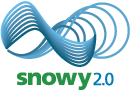 ICN Workshops, Wagga Wagga and Albury
Ben Hughes |
Future Generation Joint Venture | 
29 and 30 January 2020|
Project Overview
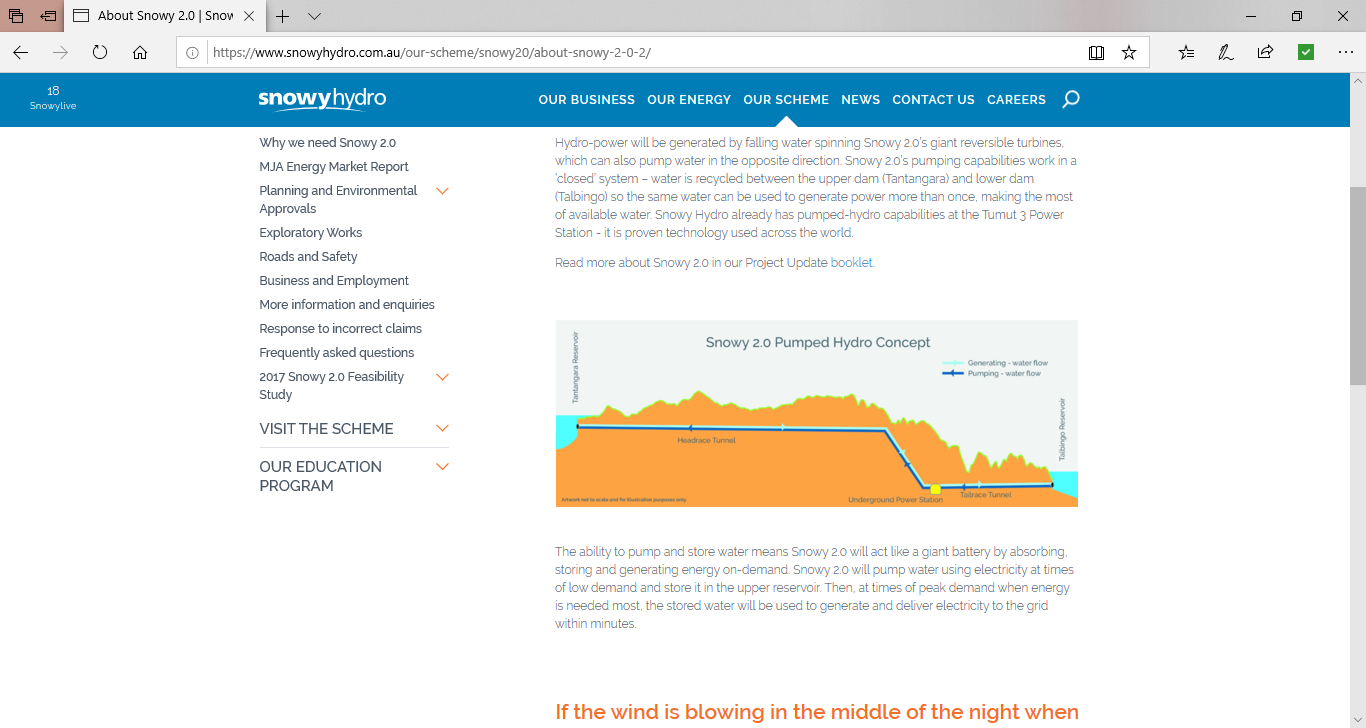 2
Meet Future Generation Joint Venture
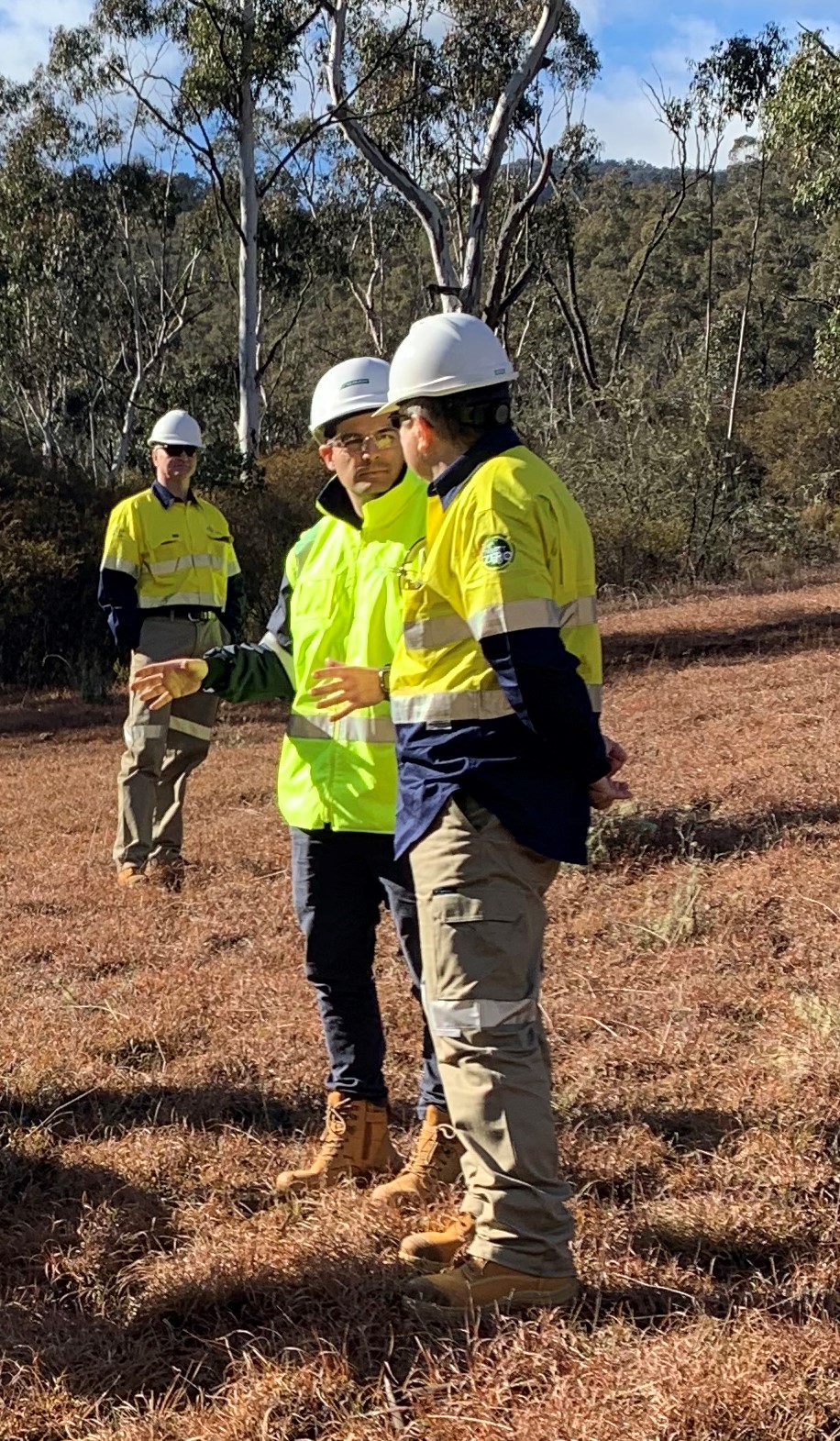 Future Generation is a unique partnership created to deliver Snowy 2.0 on behalf of Snowy Hydro Limited. 
Combined engineering experience of 3 companies:
Australian-based Clough
Italy’s Salini Impregilo
US-based Lane Construction
Partnering with German-based Voith Hydro
3
Future Generation Joint Venture
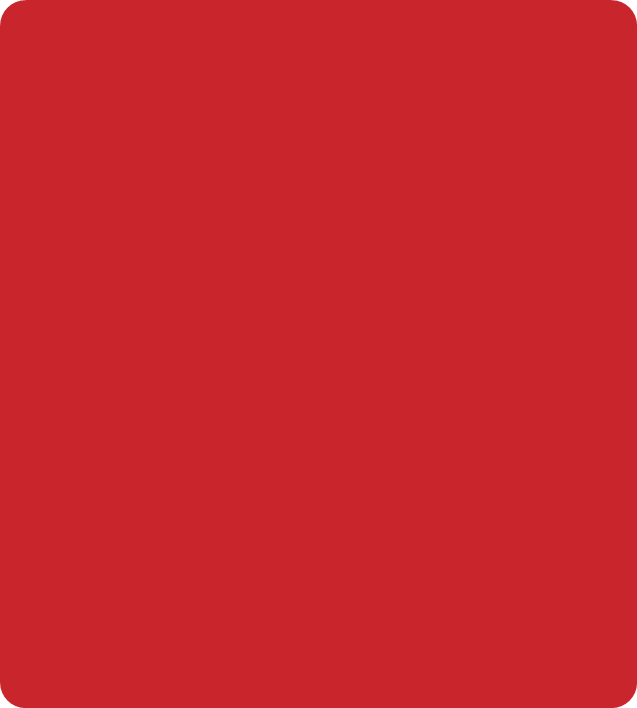 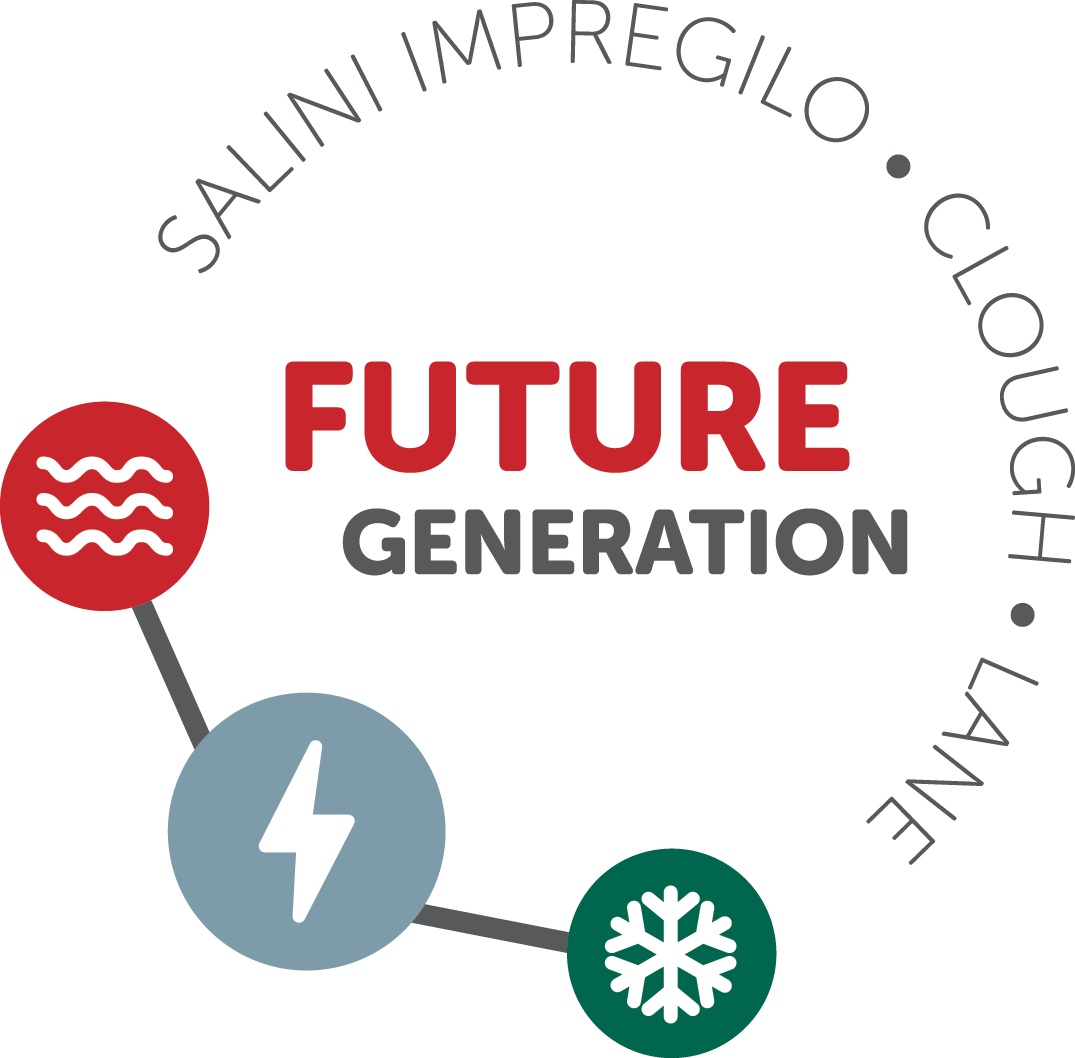 Project team pairs local expertise with global experience.
Culturally diverse and bring different perspectives and experiences to our design and construction solutions.
Combined experience over 200 years of global and Australian experience in hydro power and tunnelling construction.
Hydroelectric – Water – Tunnelling – Remote – Shafts – Electrical & Mechanical
Construction key facts
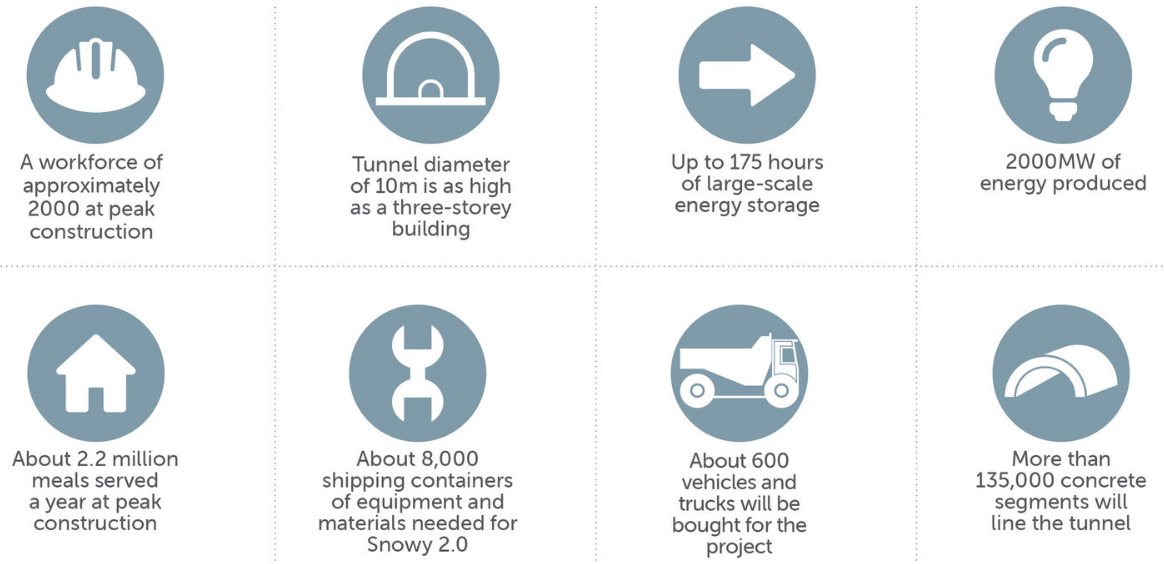 5
Snowy 2.0 Construction Program for 2019/2020
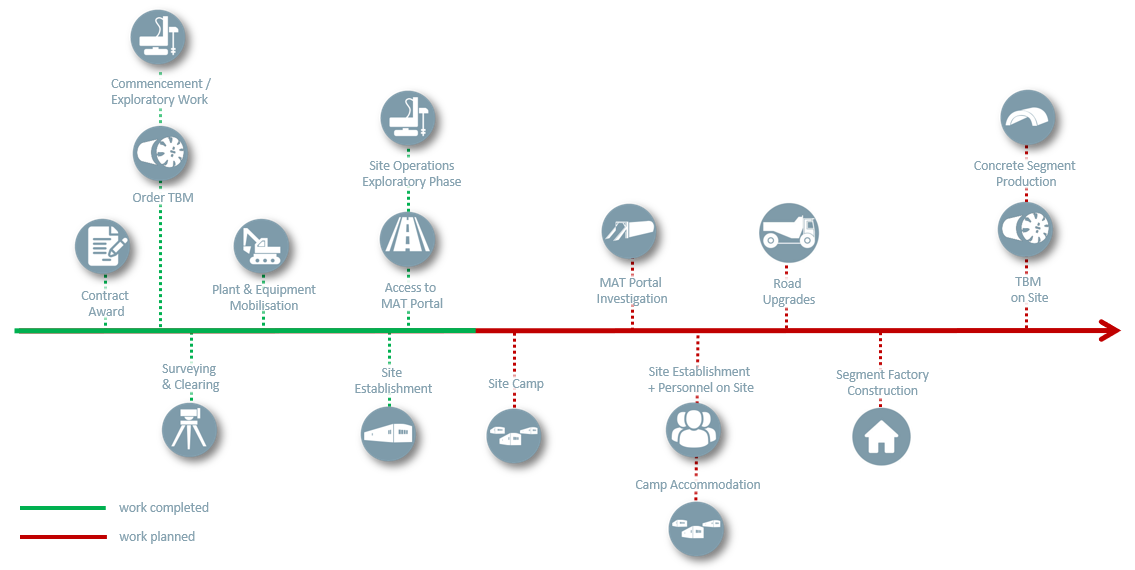 6
Snowy 2.0 workforce requirements
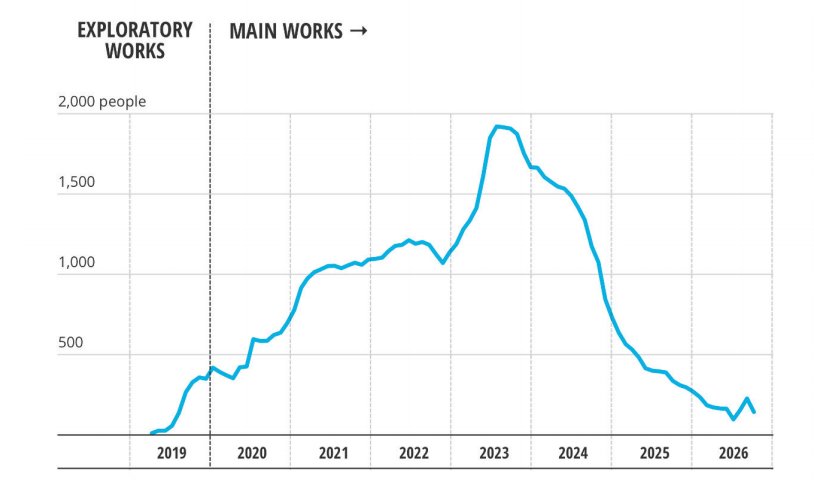 7
Contact Us
Future Generation Joint Venture
futuregenerationjv.com.au

Community Infoline: 1300 766 992

Project Office:220-226 Sharp StreetCooma NSW 2630

community@futuregenerationjv.com.au
business@futuregenerationjv.com.au
recruiting@futuregenerationjv.com.au
8
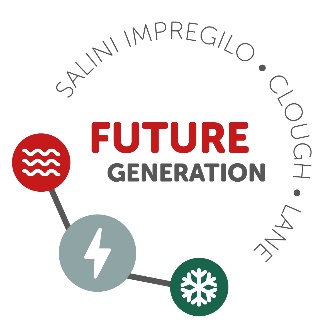 SNOWY 2.0
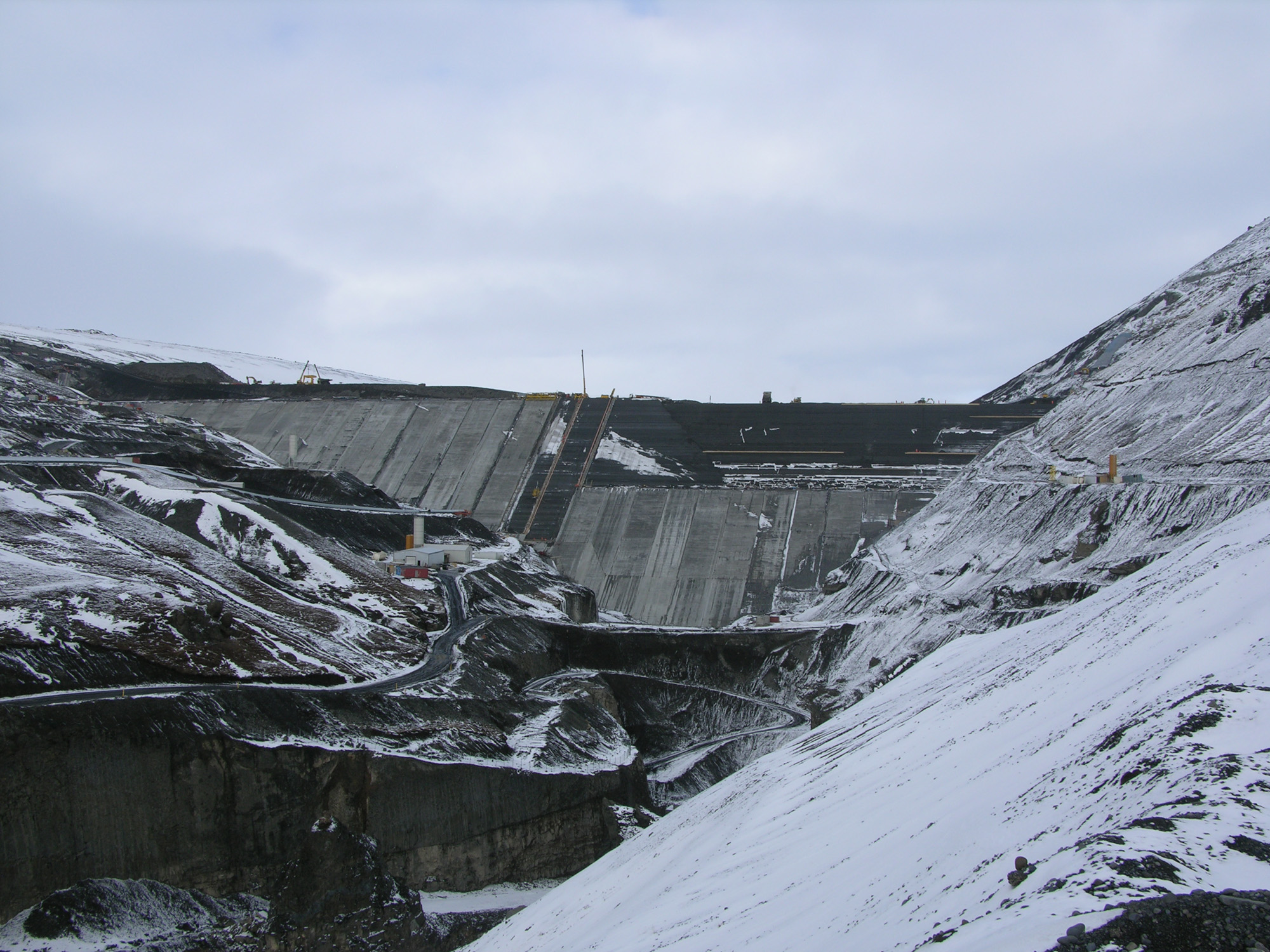 Thank you.